جامعة باجي مختار –عنابة- 
كلية العلوم الاقتصادية وعلوم التسيير
قسم علوم التسيير
تقنيات الاستقصاءمحاضرة 2-  الطريقة العلمية في اكتساب المعرفة
Dr.Touaref Mohamed Ameur
الهدف من الدرس:
•	تحديد ووصف خطوات المنهج العلمي.
•	تعريف الاستقراء والاستنباط وشرح دور كل منهما في المنهج العلمي.
•	التمييز بين الفرضية العامة (التفسير العام المؤقت) والتنبؤ (الفرضيات الجزئية المستنبطة منها)
•	شرح ما يعنيه القول بأن المنهج العلمي تجريبي، عام، وموضوعي.
المنهج العلمي هو طريقة لاكتساب المعرفة تتضمن صياغة أسئلة محددة ثم إيجاد إجابات لها بشكل منهجي. يحتوي المنهج العلمي على العديد من عناصر الطرق التي تمت مناقشتها سابقًا. من خلال الجمع بين عدة طرق مختلفة لاكتساب المعرفة، سعيا لتجنب العيوب التي قد تظهر عند استخدام أي طريقة بمفردها. المنهج العلمي هو نظام مطور بعناية لطرح الأسئلة والإجابة عليها بحيث تكون الإجابات التي نكتشفها موثوقة قدر الإمكان. فيما يلي، سنصف سلسلة الخطوات التي تحدد المنهج العلمي. للمساعدة في توضيح خطوات المنهج العلمي، سنستخدم مثلا بحث العلاقة بين الصراخ والألم.
خطوات المنهج العلمي
الخطوة 1: ملاحظة الظواهر
خطوات المنهج العلمي
الخطوة 2: تشكيل إجابة مؤقتة أو تفسير
الخطوة 3: استخدم فرضيتك لتوليد تنبؤ قابل للاختبار
الخطوة 4: تقييم التنبؤ من خلال إجراء ملاحظات منهجية ومخططة
الخطوة 5: استخدام الملاحظات لدعم أو دحض أو تحسين الفرضية الأصلية
الخطوة 1: ملاحظة الظواهر
يبدأ المنهج العلمي غالبًا بالملاحظة التي يمكن أن تكون عفوية أو غير رسمية. هذه الملاحظات قد تدفع الباحثين لطرح أسئلة حول ظاهرة معينة، مثل تأثير الصراخ على تجربة الألم. يمكن أيضًا أن تكون ملاحظات الآخرين أو تقارير أبحاثهم مصدر إلهام للبحث. هذه الملاحظات تقود إلى طرح أسئلة تستحق الاستكشاف العلمي.
في هذه المرحلة، يميل الأفراد إلى استخدام الاستدلال الاستقرائي، حيث يتم التوصل إلى استنتاج عام بناءً على ملاحظات محددة. على سبيل المثال، بعد ملاحظة عدة حالات من الصراخ عند الشعور بالألم، قد يستنتج الشخص أن هناك علاقة عامة بين الصراخ والألم.
 الاستدلال الاستقرائي يتجاوز الملاحظات الفعلية ليشمل تعميمات أوسع.
الخطوة 1: ملاحظة الظواهر
يبدأ المنهج العلمي غالبًا بالملاحظة التي يمكن أن تكون عفوية أو غير رسمية. هذه الملاحظات قد تدفع الباحثين لطرح أسئلة حول ظاهرة معينة، مثل تأثير الصراخ على تجربة الألم. يمكن أيضًا أن تكون ملاحظات الآخرين أو تقارير أبحاثهم مصدر إلهام للبحث. هذه الملاحظات تقود إلى طرح أسئلة تستحق الاستكشاف العلمي.
الخطوة 2: تشكيل إجابة مؤقتة أو تفسير (الفرضية)
في هذه المرحلة من العملية، يتم تحديد المتغيرات الأخرى المرتبطة بالملاحظة. على سبيل المثال، عند دراسة العلاقة بين الألم والصراخ، يمكن أن تتنوع المتغيرات بناءً على طبيعة الألم (حاد أو طويل الأمد) ومصدره والبيئة الاجتماعية والشخصية. يمكن أيضًا أن يؤثر نوع الفعل نفسه على تجربة الألم، وليس الصراخ فقط. تحليل هذه المتغيرات يساعد في فهم العلاقة بين الألم والصراخ بشكل أعمق.
تُطرح عدة تفسيرات لظاهرة الصراخ كاستجابة للألم، مثل كونه أكثر شيوعًا عندما يكون الألم ذاتي المصدر، أو عند الشعور بالوحدة، أو ارتباطه بشدة الألم. من المهم اختيار التفسير الأكثر منطقية أو إثارة للاهتمام لتقييمه في دراسة علمية، مع إبقاء الاحتمالات الأخرى مفتوحة لدراسات لاحقة. عند صياغة فرضية، مثل أن الصراخ يقلل من شدة الألم المدركة عبر تحويل الانتباه، يتم اعتبارها اقتراحًا أوليًا يخضع للاختبار والتقييم النقدي، وليس إجابة نهائية.
الخطوة 3: استخدم فرضيتك لتوليد تنبؤ قابل للاختبار
في هذه الخطوة، يتم تطبيق الفرضية العامة على مواقف محددة وقابلة للملاحظة لتوليد تنبؤات قابلة للاختبار. على سبيل المثال، إذا كانت الفرضية تقول إن الصراخ يقلل من الشعور بالألم، فإن تنبؤًا محددًا قد يكون أن المشاركين سيشعرون بألم أقل عند الصراخ مقارنة بعدم الصراخ. تُستخدم عملية الاستدلال الاستنتاجي في هذه الحالة للانتقال من الفرضية العامة إلى تنبؤات محددة. يُعتبر الاستقراء والاستنباط عمليتين تكميليتين: الاستقراء ينتقل من حالات خاصة إلى استنتاجات عامة، بينما الاستنباط ينتقل من بيانات عامة إلى تنبؤات خاصة. التنبؤات يجب أن تكون قابلة للاختبار، بحيث يمكن إثبات صحتها أو خطئها من خلال الملاحظة المباشرة.
الخطوة 4: تقييم التنبؤ من خلال إجراء ملاحظات منهجية ومخططة
بعد صياغة تنبؤ محدد وقابل للاختبار، يتم تقييمه باستخدام الملاحظة المباشرة، وهي مرحلة جمع البيانات في المنهج العلمي. الهدف هو إجراء اختبار عادل وغير متحيز للفرضية من خلال مراقبة ما إذا كان التنبؤ صحيحًا. يجب أن يسجل الباحث النتائج بدقة، خاليًا من التفسيرات الذاتية أو التوقعات الشخصية. على سبيل المثال، في دراسة العلاقة بين الصراخ والألم، يمكن تصميم تجربة تقيس قدرة الأفراد على تحمل الألم في حالة الصراخ مقارنةً بعدم الصراخ، ثم تحليل النتائج للوصول إلى استنتاج مثبت.
الخطوة 5: تقييم التنبؤ من خلال إجراء ملاحظات منهجية ومخططة
الخطوة الأخيرة في المنهج العلمي هي مقارنة الملاحظات الفعلية مع التنبؤات المستندة إلى الفرضية. إذا كانت هناك اتفاقية بين الملاحظات والتنبؤات، فهذا يشير إلى دعم الفرضية الأصلية وقد يشجع على صياغة تنبؤات جديدة لاختبارها. أما إذا كان هناك عدم اتفاق، فهذا يدل على أن الفرضية كانت خاطئة أو تم استخدامها بشكل غير صحيح، مما يستدعي تعديل الفرضية أو إعادة النظر في كيفية استخدامها لتوليد التنبؤات.
المنهج العلمي ليس عملية خطية، بل هو عملية دائرية أو حلزونية. تبدأ بملاحظات تؤدي إلى فرضيات وتنبؤات، تليها المزيد من الملاحظات، مما يتيح تشكيل فرضيات جديدة. كل دورة تضيف معرفة جديدة، مما يعزز الفهم والتقدم في البحث العلمي..
المنهج العلمي ليس عملية خطية، بل هو عملية دائرية أو حلزونية. تبدأ بملاحظات تؤدي إلى فرضيات وتنبؤات، تليها المزيد من الملاحظات، مما يتيح تشكيل فرضيات جديدة. كل دورة تضيف معرفة جديدة، مما يعزز الفهم والتقدم في البحث العلمي..
الشكل أدناه يمثل سيرورة البحث العلمي The Process of Scientific Inquiry
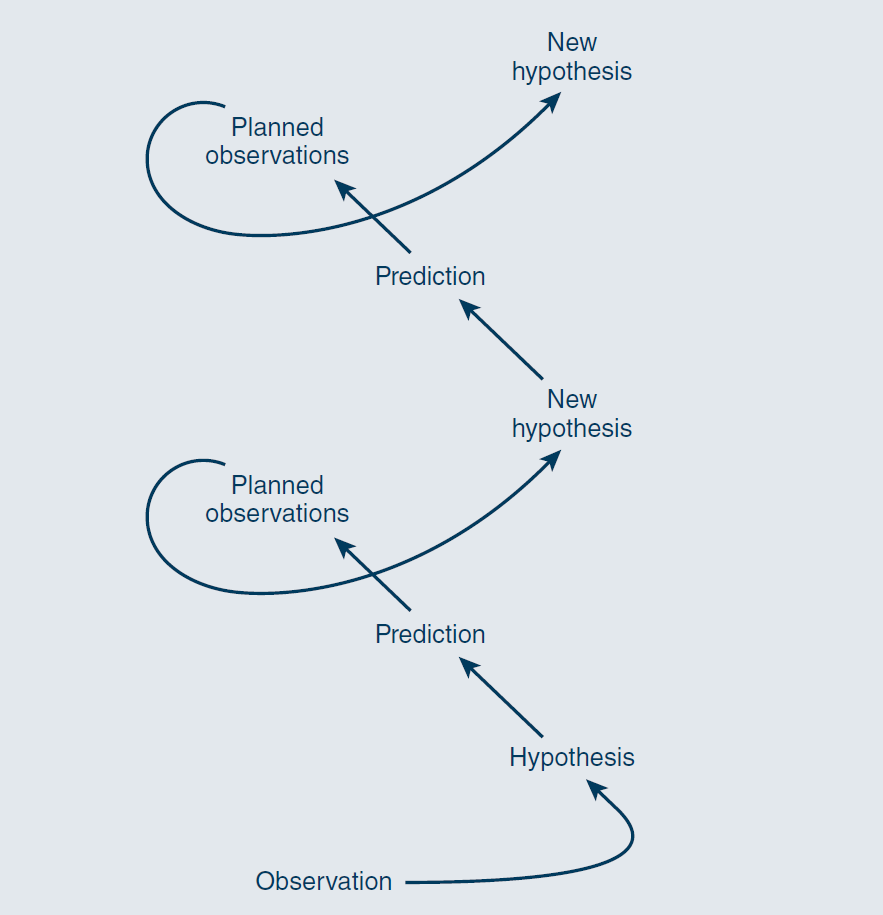 عناصر أخرى للمنهج العلمي
المنهج العلمي
العلم عام
العلم تجريبي
العلم موضوعي
العلم تجريبي
عندما نقول إن العلم تجريبي، فهذا يعني أن الإجابات تُستمد من خلال إجراء ملاحظات منظمة. على الرغم من إمكانية الحصول على إجابات أولية أو فرضيات بوسائل أخرى، فإن العلم يتطلب تحققًا تجريبيًا لإثبات هذه الفرضيات.
العلم عام
المنهج العلمي هو منهج عام يتيح للعلماء الآخرين تقييم الملاحظات والنتائج. يتطلب ذلك أن يتمكن الآخرون من تكرار نفس العملية التي أدت إلى النتائج، مما يسمح بالتحقق منها. يُعتبر التكرار ضروريًا لأن الملاحظات العامة فقط هي القابلة للتحقق.
أيضا العلم متاح للجمهور من خلال نشر الأبحاث في المجلات العلمية وتقديم النتائج في المؤتمرات.
العلم موضوعي
يهدف المنهج العلمي إلى تحقيق الموضوعية، مما يعني أن الملاحظات يجب أن تُنظم بطريقة لا تتأثر بتحيزات ومعتقدات الباحث. يُفهم العلم عادةً على أنه "بحث غير متحيز عن المعرفة"، حيث يجب ألا تسمح المشاعر الشخصية بالتأثير على النتائج. يمكن أن تأتي التحيزات من إيمان الباحث بنظرية معينة، مما قد يؤدي إلى محاولة العثور على أدلة تدعم تلك النظرية وتوقعات حول النتائج.
شكرا على حسن الإصغاء